Я буду жить в своем народеН. Рубцов
Стихи его настигают душу  внезапно. Они не томятся в книгах, не ждут, когда на них задержится читающий взгляд, а кажется, существуют в самом воздухе. Они, как ветер, как зелень, как синева, возникли из неба и земли и сами стали синевой и зеленью…
                         А. Романов
Я буду жить в своем народеН. Рубцов
Родился Николай Рубцов в  поселке Емецк Архангельской области. Мать умерла рано, а отец погиб на войне.
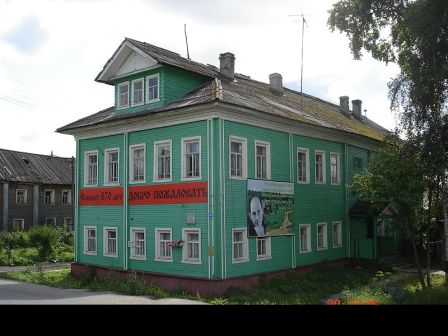 Я буду жить в своем народеН. Рубцов
С 1942 года началась для Коли детдомовская жизнь. Потом школа- семилетка,  лесотехнический техникум, работа на рыболовецком судне в Архангельске, на Кировском заводе в Ленинграде, творческий конкурс  в литинституте имени Горького и первые стихи. Вои и вся биография
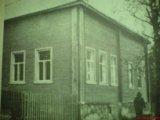 Я буду жить в своем народеН. Рубцов
В 14 лет Коля заканчивает школу – семилетку в Никольском детском доме и решает осуществить свою мечту- стать моряком. Едет в Ригу, решает поступать в мореходное училище. Но увы!
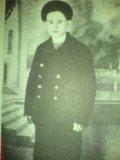 Я буду жить в своем народеН. Рубцов
А на море он все- таки попал. На службу. 
Там вместе с товарищами по службе он  увлекся стихами С. Есенина, входит в литературную группу, пишет стихи.
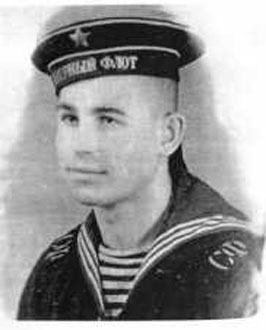 Я буду жить в своем народеН. Рубцов
В 1962 году Николай Рубцов поступил в Литературный институт имени Горького в Москве и познакомился с С.Ю. Куняевым, В.В. Кожиновым, которые в трудную минуту всегда помогали Рубцову.
Я буду жить в своем народеН. Рубцов
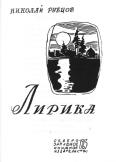 Первая книга стихов поэта  «Лирика» вышла в 1965 году в Архангельске. Затем были изданы поэтические сборники « Звезда полей»( 1967), « Душа хранит»( 1969), « Сосен шум» (1970)
Сборник стихов « Зеленые цветы» вышел уже после смерти поэта.
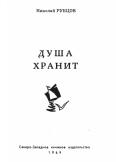 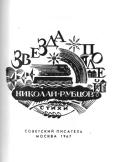 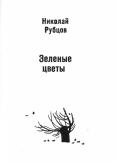 Я буду жить в своем народеН. Рубцов
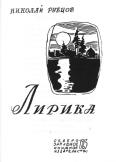 О своей поэзии сам Николай Рубцов написал:
Я переписывать не стануИз книги Тютчева и Фета,Я даже слушать перестануТого же Тютчева и Фета.И я придумывать не стануСебя особого, Рубцова,За это верить перестануВ того же самого Рубцова,Но я у Тютчева и ФетаПроверю искреннее слово,Чтоб книгу Тютчева и ФетаПродолжить книгою Рубцова!..
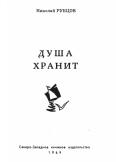 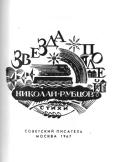 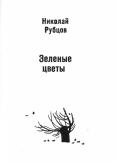 Я буду жить в своем народеН. Рубцов
Поэзию Николая Рубцова называют « тихой лирикой» за простоту, добро и правду.
Он искал свое и нашел свое, что почувствуешь в каждой его строке: это любовь к Родине, воплотившаяся в словах и звуках.
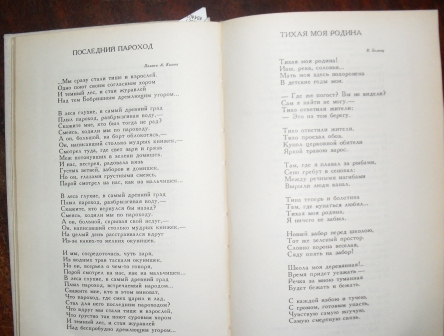 Я буду жить в своем народеН. Рубцов
Ферапонтов монастырь
Стихотворение « Видение на холме, в котором во весь голос поэт говорит о прошлом, настоящем и будущем России.


Россия, Русь! Куда я ни взгляну…
За все твои страдания и битвы
Люблю твою, Россия, старину.
Твои леса, погосты и молитвы.
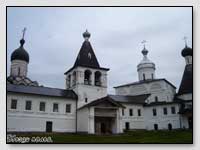 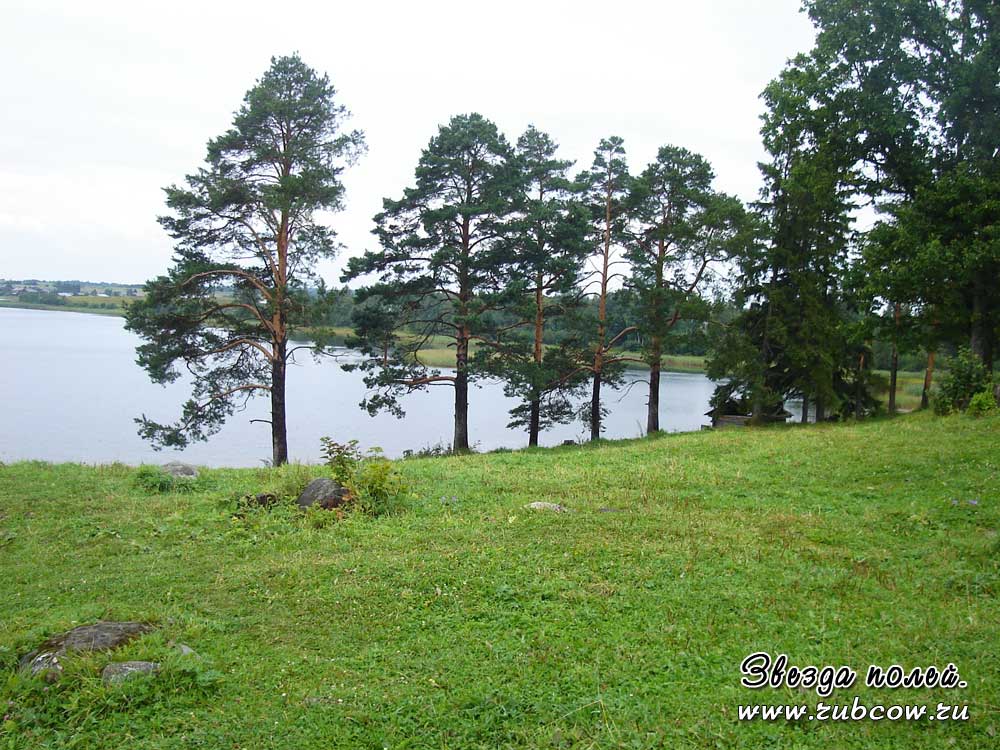 Я буду жить в своем народеН. Рубцов
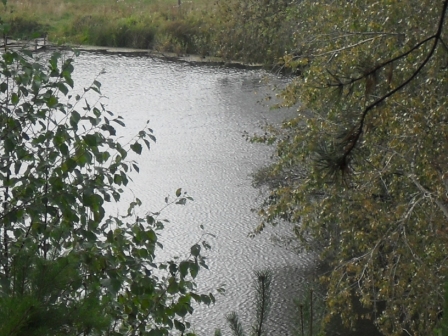 Стихи Рубцова сами просятся на музыку, скорее даже музыка просится из стихов. Его стихи удивительно музыкальны. Поэзия его жизнелюбива, жизнеутверждающа, проникнута верой в добро.
Тихая моя родина
Я ничего не забыл.
Я буду жить в своем народеН. Рубцов
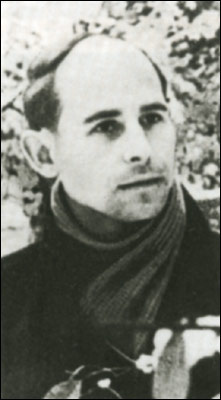 Сам поэт был наполнен Россиею,                  Полыханием северных зорь,                          Любовался он Сухоной синею,                        Изгоняя душевную хворь.                            Красоту деревенскую, чистую,                          Воспевал он в твореньях своих.                      Вологодскую душу открытую,                   Как реликвию, вкладывал в стих. 
                                    Н. Кузнецова
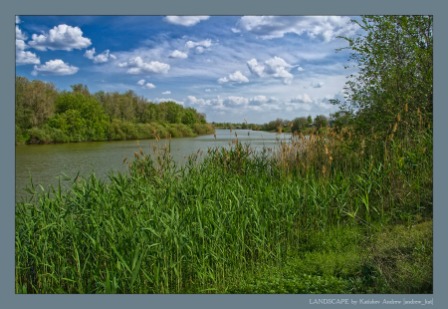 Я буду жить в своем народеН. Рубцов
Читаешь строки его стихов, и тебя возносит к небу, и такая благодать в достигнутых высях, такая чарующая даль открывается вокруг, и все освещено светом звезды полей. Читаешь строки, и словно бы самые главные и чистые чувства, отражаясь, возвращаются к тебе, и замирает сердце.
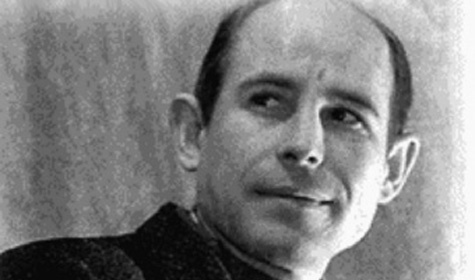 Я буду жить в своем народеН. Рубцов
Звезда полей горит, не угасая, 
Для всех тревожных жителей земли,
Своим лучом приветливым касаясь
Всех городов, поднявшихся вдали.
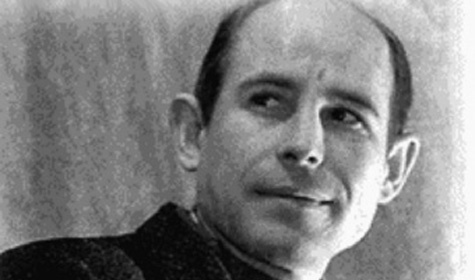 Я буду жить в своем народеН. Рубцов
Читаешь стихи, и  видишь прикосновение живого лепестка, чувствуешь касание дождевой капли, шелест туманной утренней волны, слышишь далекое предсказание кукушки, полет стрекозы и медленное  падение осеннего листа.
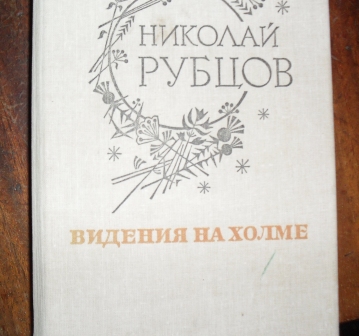 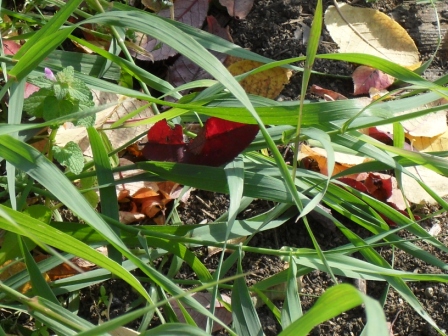 Я буду жить в своем народеН. Рубцов
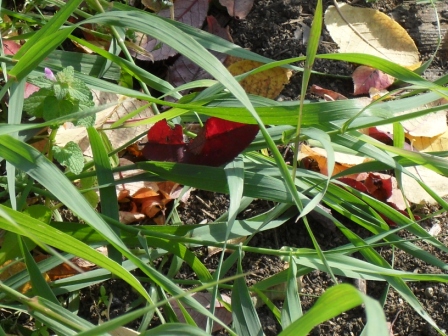 Улетели листья с тополей, Повторилась  в мире неизбежность.
Не жалей ты листья, не жалей,
А жалей мою любовь и нежность.
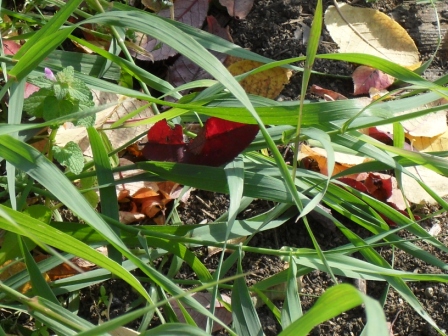 Я буду жить в своем народеН. Рубцов
Короткую жизнь прожил поэт. Он видел очень далеко, был прозорлив, обладал потрясающим даром предвидения. Многие его строчки  поистине пророческие. 
Я умру в крещенские морозы.
Я умру, когда трещат березы…
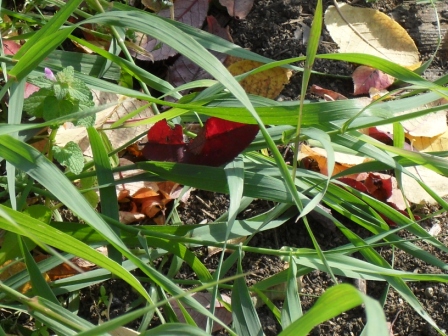 Я буду жить в своем народеН. Рубцов
Его поэзия нужна людям. Его стихи читают, знают наизусть, его память чтят, ему посвящают стихи


Я, читая стихи твои, плачу,и сквозь призму раскинутых дней,собирая по каплям удачу,я шагаю дорогой твоей.
   Н. Рябова
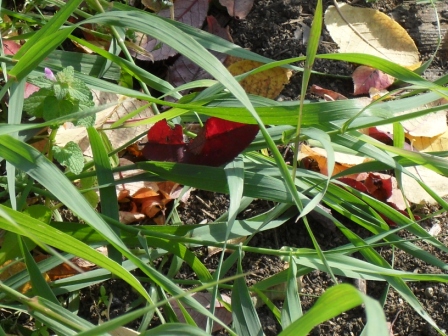 Я буду жить в своем народеН. Рубцов
Строчки « Я буду жить в своем народе» оказались пророческими. Уже 14 лет на Вологодчине проходит фестиваль  музыки и поэзии имени Н. Рубцова « Рубцовская осень». Это дань любви и уважения великому поэту.
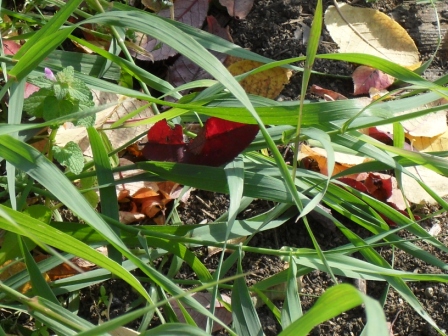 Я буду жить в своем народеН. Рубцов
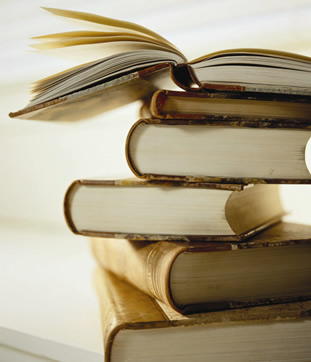 Работу выполнила Костоусова Нина Николаевна, учитель русского языка и литературы 1 кв.к.
МОУ СОШ с. Быньги
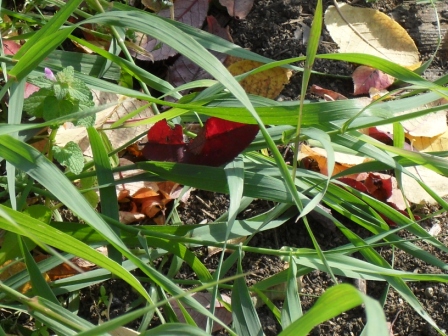